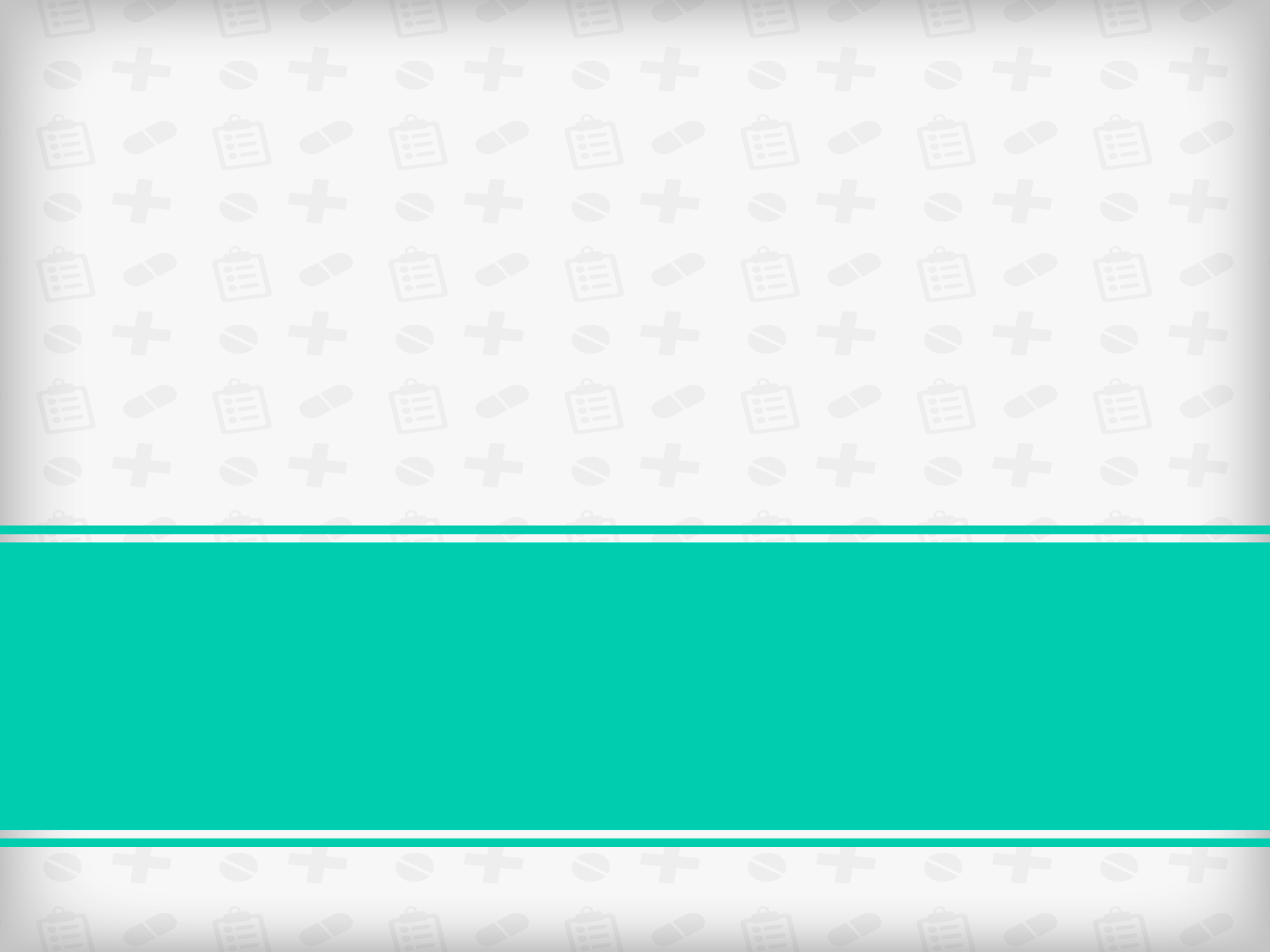 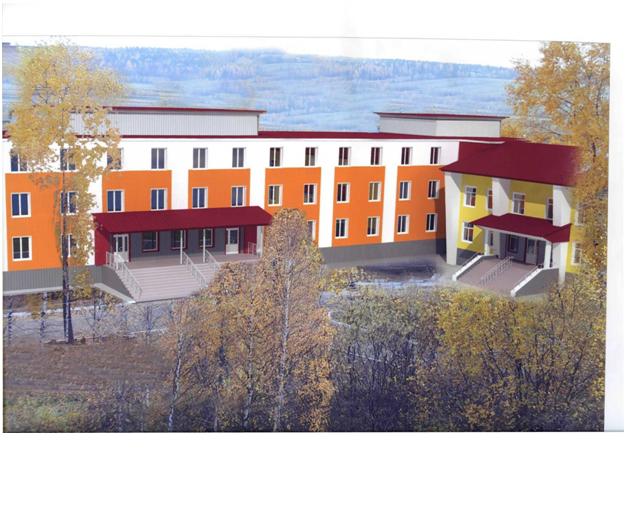 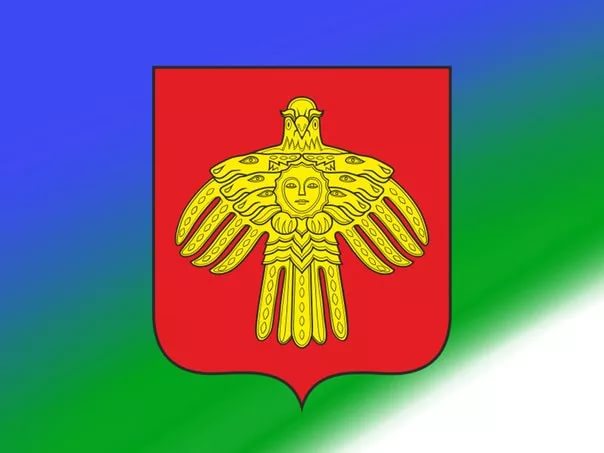 Республика
Коми
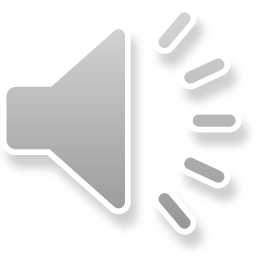 Государственное бюджетное учреждение здравоохранения Республики Коми «Княжпогостская
центральная районная больница
ГБУЗ РК «Княжпогостская центральная районная больница»
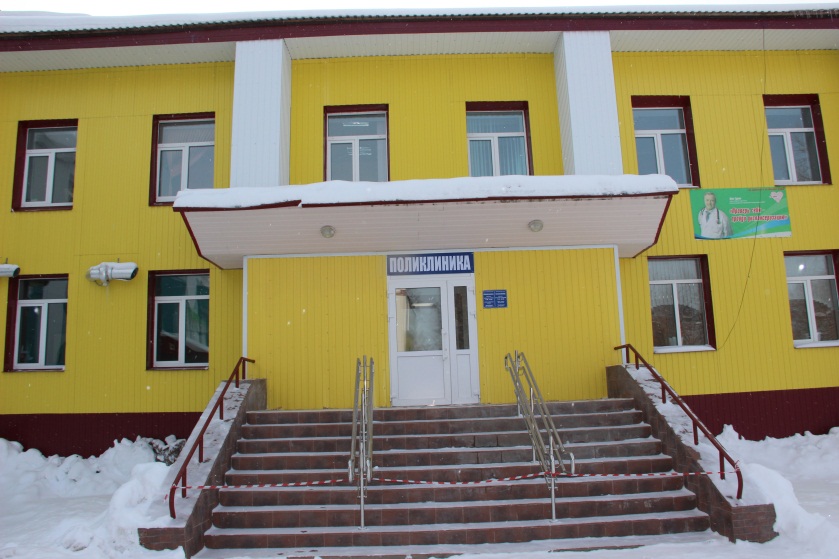 Здание больницы состоит из двух кирпичных корпусов, соединённых переходом (трёх- и четырёхэтажные строения). Внутри здания проведён современный капитальный ремонт.
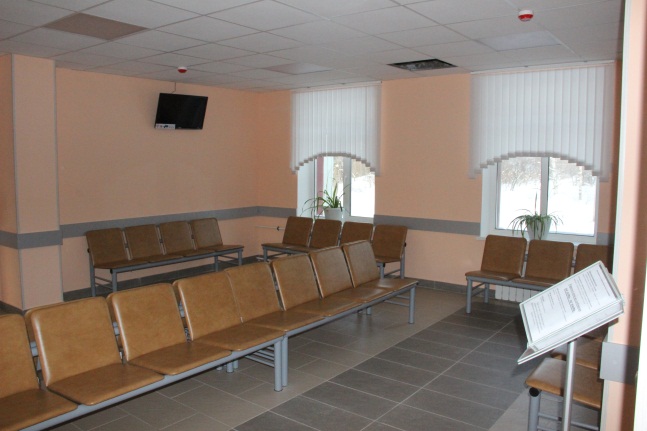 В настоящее время в сеть учреждений муниципального здравоохранения входят: Княжпогостская центральная районная больница, Синдорская участковая больница; 16 ФАПов. Радиус медицинского обслуживания населения составляет 250 км. 
Всего функционирует 89 коек круглосуточного пребывания, 
47 коек дневного стационара
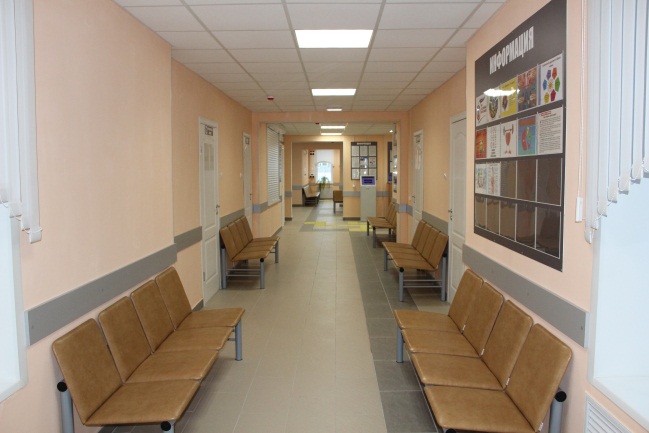 СТРУКТУРА
ГБУЗ РК «Княжпогостская центральная районная больница»
Стационарные отделения: реанимационное, хирургическое, терапевтическое, отделение патологии беременных, инфекционное, педиатрическое. Функционирует отделение скорой медицинской помощи.
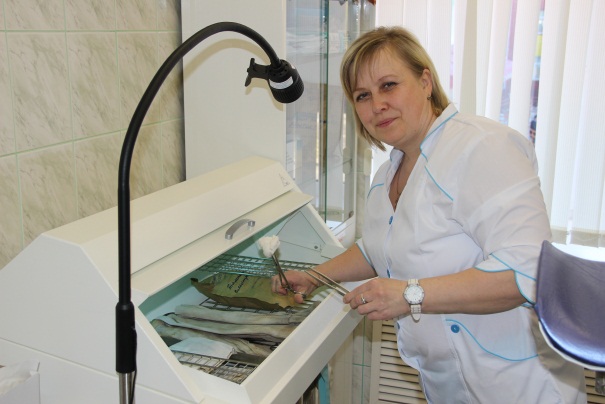 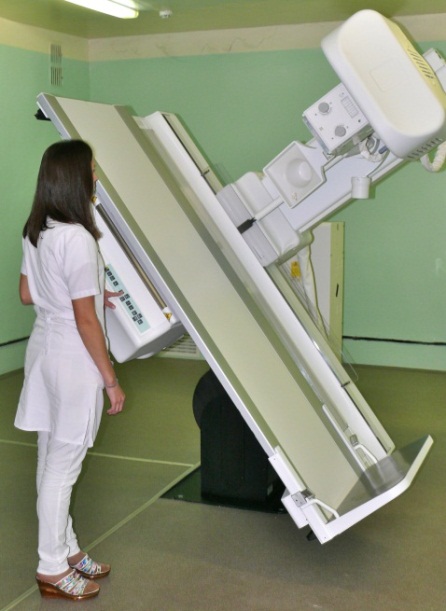 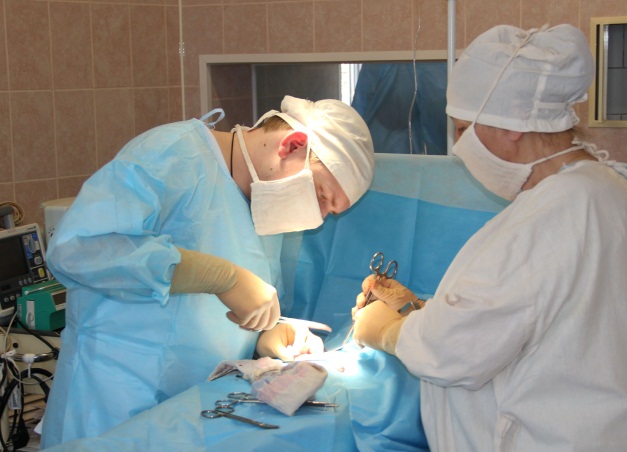 Поликлиника на 400 посещений:
6 терапевтических участков	
4 педиатрических участка
кабинеты неотложной помощи, 
      доврачебный, профилактики, здорового ребенка
Параклиника:
клиническая лаборатория
физиотерапевтическое отделение
кабинет лучевой диагностики 
      (рентгенкабинет, флюрокабинет, кабинет УЗИ)
эндоскопический кабинет
Укомплектованность медицинским персоналом:
врачебным – 52% (30 врачей)
средним медицинским – 84% (152 человека)
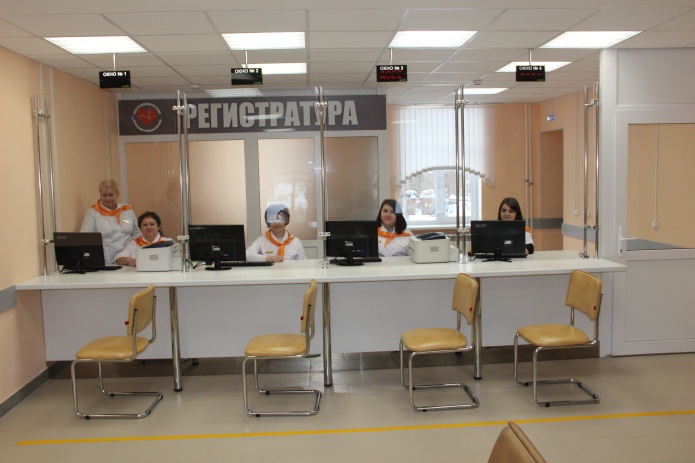 Специальности
ВЫСШЕЕ МЕДИЦИНСКОЕ ОБРАЗОВАНИЕ —  ВРАЧ: 
Специалитет – лечебное дело (врач-терапевт участковый, 6 лет), педиатрия (врач-педиатр участковый, 6 лет), стоматология (врач-стоматолог, 5 лет)
Ординатура 2 года – узкие специальности (врач-акушер-гинеколог, врач-невролог, врач-офтальмолог, врач-рентгенолог, врач-анестезиолог-реаниматолог и т.д.)

СРЕДНЕЕ ПРОФЕССИОНАЛЬНОЕ МЕДИЦИНСКОЕ ОБРАЗОВАНИЕ:
Лечебное дело (фельдшер, ведет самостоятельный прием)
Акушерское дело (акушерка, ведет самостоятельный прием)
Сестринское дело (медицинская сестра, помощник врача)
Лабораторная диагностика (фельдшер-лаборант)
Стоматология (зубной врач, ведет самостоятельный прием)
Стоматология ортопедическая (зубной техник)
Фармация (фармацевт)
Скорая медицинская помощь (СПО «Лечебное дело» и профессиональная переподготовка)
Рентгенология (среднее профессиональное медицинское образование и  профессиональная переподготовка)
Целевые направления
Ключевое преимущество поступления по целевому направлению — «целевики» конкурируют только между собой, не в рамках общего конкурса на специальность. Комиссия отбирает абитуриентов в рамках предоставленных для «целевиков» квот, ранжируя их по баллам. Это даёт шанс поступить на бюджет с более низкими баллами, чем у абитуриентов, которые не имеют целевого направления. 
При обучении по целевому направлению студент учится в вузе / колледже бесплатно в рамках договора с ГБУЗ РК «Княжпогостская ЦРБ». После окончания учебного заведения выпускник обязан отработать по своей специальности в ГБУЗ РК «Княжпогостская ЦРБ» три года (пять лет).  
 Школьник может получить 2 целевых направления: в одно учебное заведение на две специальности; в два учебных заведения по одной специальности; в два учебных заведения по разным специальностям
Для получения целевого направления при себе иметь: 
Паспорт, СНИЛС обучающегося. Паспорт, СНИЛС законного представителя (родителя), св-во о рождении, если обучающийся несовершеннолетний
Характеристика и предварительный табель успеваемости
Копии дипломов победителя или призера олимпиад школьников по профильным предметам (химия и биология) при наличии
Копии документов, подтверждающих профессиональную направленность на медицинскую профессию при наличии (работа в государственных учреждениях здравоохранения, обучение в профильных классах, участие волонтерском движении и другое)
Реквизиты счета, открытого в банке
Медицинские колледжи Республики Коми
Государственное профессиональное образовательное учреждение «Сыктывкарский медицинский колледж им. И.П. Морозова»
Государственное профессиональное образовательное учреждение 
«Ухтинский медицинский колледж»
Государственное профессиональное образовательное учреждение «Воркутинский медицинский колледж»
Государственное профессиональное образовательное учреждение 
«Печорский промышленно-экономический колледж»
Высшие медицинские учебные заведения по целевому направлению
Федеральное государственное бюджетное образовательное учреждение высшего образования «Сыктывкарский государственный университет имени Питирима Сорокина»
Федеральное государственное бюджетное образовательное учреждение высшего образования "Кировский государственный медицинский университет"
Высшие медицинские учебные заведения по целевому направлению
Федеральное государственное бюджетное образовательное учреждение высшего образования «Северный государственный медицинский университет» г.Архангельск
Федеральное государственное бюджетное образовательное учреждение высшего образования "Санкт-Петербургский государственный педиатрический медицинский университет"
ГБУЗ РК «Княжпогостская центральная районная больница»
Контактные данные: 
Приёмная главного врача - 8(82139) 21-4-95
Отдел кадров - 89220881163
Ожидаем вашего звонка: Понедельник - Четверг с 09.00 до 16.00

Сайт – КняжпогостскаяЦРБ.рф
Электронная почта – kadrykcrb@mail.ru
СПАСИБО 
ЗА ВНИМАНИЕ